Warm Up 11-4-16 Friday
1)What are the four main example of protist?
Answer
1) Euglena ( Plant-like-Flagella  ) 
2) Amoeba ( Animal-like-Pseudopodia(False Foot)
3) Paramecium ( Animal-like- Cilia) 
4) Volvox ( plant-like- Cilia)
Today Agenda
1) Warm Up 5 minutes
2) Study Guide 
3) Classdojo student username register. 
4) STEM fair STEP 2/Step 3 ( background search / Variable and Hypothesis)
Study Guide
1)Euglana Draw Sketch
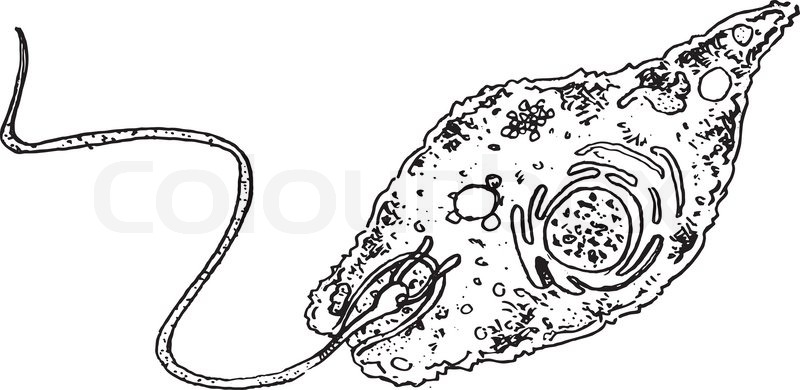 1
1) Rough sketch
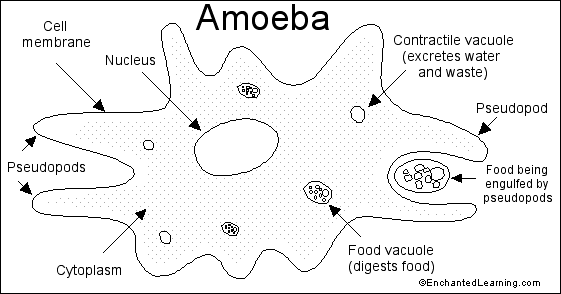 1-Paramecium
2) What is flagellum?
1) A flagellum is a whip-like structure that allows a cell to move.
3) What does an amoeba use to move?
They use pseudopodia( false foot) .
4)…….. Called animal-like protists because they…….
1) Protozoa
2) cannot make their own food
5) What makes algea plant-like protists?
They produce food by photosynthesis.
6) What protist exists as multi-cellular?
Volvox.
7)What does autotrophic mean?Which protists are autotrophic?
1) An organism capable of synthesizing its own food from inorganic substances using light or chemical energy. 
2)Green plants, algae, and certain bacteria are autotrophs. (Plant-like protists)
8)How do protist move?
1) Flagella (Tail like structure- Algea, Euglena)
2) Cilia ( hair like structure-Paramecium, Volvox)
3) Pseudopodia (false foot-amoeba)
4) Parasites (fungi-like )
9)Identify the important cell organelles in the following diagrams and explain their role in cell activity.
Plant Cell
Animal Cell
cell membrane - the thin layer of protein and fat that surrounds the cell, but is inside the cell wall. The cell membrane is semipermeable, allowing some substances to pass into the cell and blocking others.cell wall - a thick, rigid membrane that surrounds a plant cell. This layer of cellulose fiber gives the cell most of its support and structure. The cell wall also bonds with other cell walls to form the structure of the plant.centrosome - (also called the "microtubule organizing center") a small body located near the nucleus - it has a dense center and radiating tubules. The centrosome is where microtubules are made. During cell division (mitosis), the centrosome divides and the two parts move to opposite sides of the dividing cell.chloroplast - an elongated or disc-shaped organelle containing chlorophyll. Photosynthesis (in which energy from sunlight is converted into chemical energy - food) takes place in the chloroplasts.cytoplasm - the jellylike material outside the cell nucleus in which the organelles are located.Golgi body - (also called the Golgi apparatus or Golgi complex) a flattened, layered, sac-like organelle that looks like a stack of pancakes and is located near the nucleus. The Golgi body packages proteins and carbohydrates into membrane-bound vesicles for "export" from the cell.mitochondrion - spherical to rod-shaped organelles with a double membrane. The inner membrane is infolded many times, forming a series of projections (called cristae). The mitochondrion converts the energy stored in glucose into ATP (adenosine triphosphate) for the cell.
nuclear membrane - the membrane that surrounds the nucleus.nucleolus - an organelle within the nucleus - it is where ribosomal RNA is produced.nucleus - a spherical body containing many organelles, including the nucleolus. The nucleus controls many of the functions of the cell (by controlling protein synthesis) and contains DNA (in chromosomes). The nucleus is surrounded by the nuclear membraneribosome - small organelles composed of RNA-rich cytoplasmic granules that are sites of protein synthesis.rough endoplasmic reticulum - (rough ER) a vast system of interconnected, membranous, infolded and convoluted sacks that are located in the cell's cytoplasm (the ER is continuous with the outer nuclear membrane). Rough ER is covered with ribosomes that give it a rough appearance. Rough ER transports materials through the cell and produces proteins in sacks called cisternae (which are sent to the Golgi body, or inserted into the cell membrane).smooth endoplasmic reticulum - (smooth ER) a vast system of interconnected, membranous, infolded and convoluted tubes that are located in the cell's cytoplasm (the ER is continuous with the outer nuclear membrane). The space within the ER is called the ER lumen. Smooth ER transports materials through the cell. It contains enzymes and produces and digests lipids (fats) and membrane proteins; smooth ER buds off from rough ER, moving the newly-made proteins and lipids to the Golgi body and membranes.vacuole - a large, membrane-bound space within a plant cell that is filled with fluid. Most plant cells have a single vacuole that takes up much of the cell. It helps maintain the shape of the cell.
Remember The test is Thursday 11/10/16 .